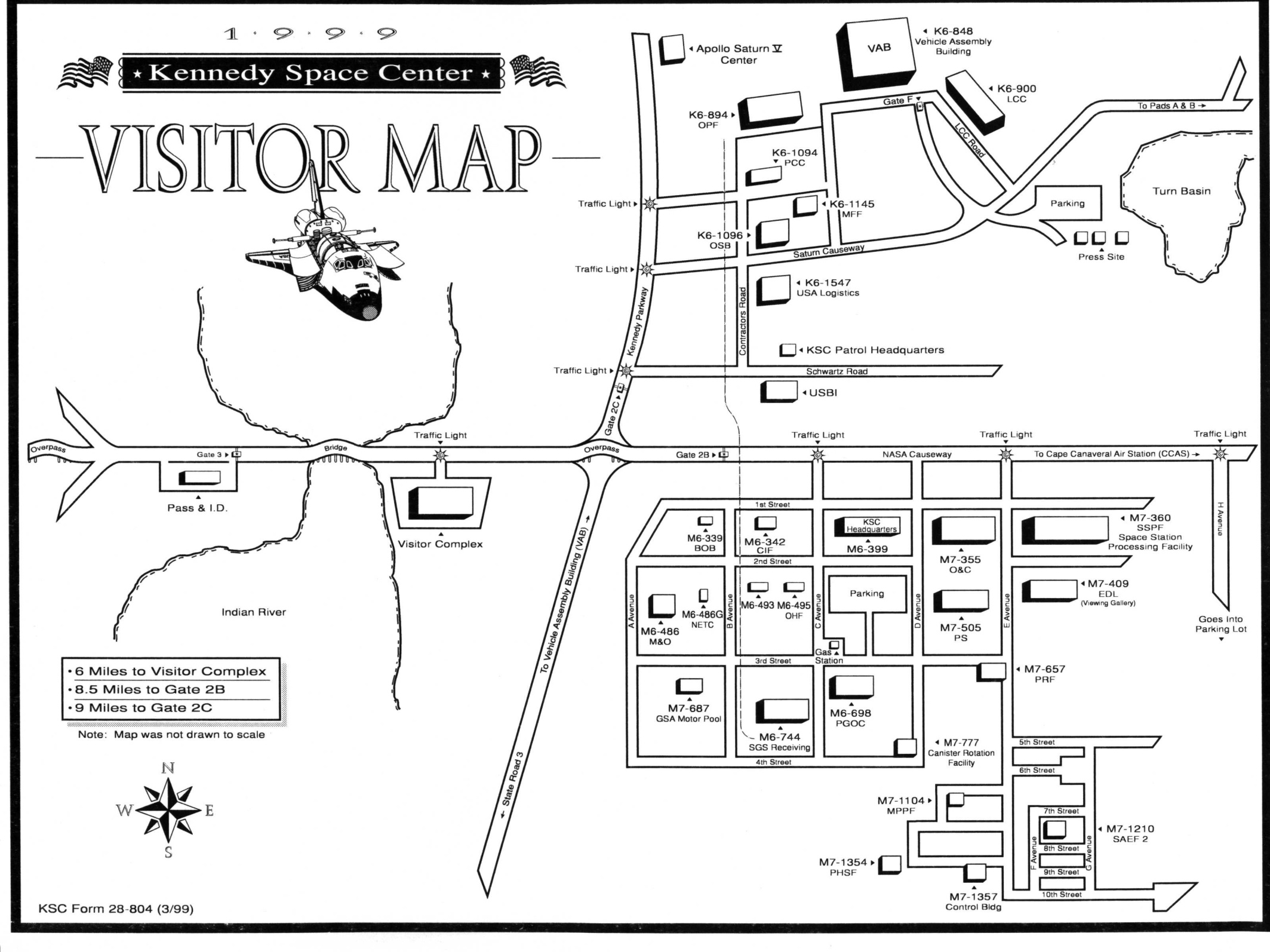 N
Traffic Light
OSB II  R#5109
New Guard Gate
Pass & ID
Building